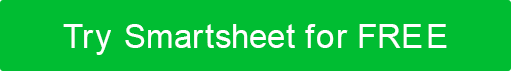 YEAR END REPORT
YOUR
LOGO
COMPANY NAME
 
00/00/0000
 
Complete Physical Address
Complete Mailing Address (if differs from Physical Address)
Contact Phone
Web Address
Email Address
YEAR END REPORT
EXECUTIVE SUMMARY
ANNUAL FINANCIAL REPORT
AUDITOR’S REPORT
CONCLUSIONS
REFERENCES
YEAR END REPORT | TABLE OF CONTENTS
EXECUTIVE SUMMARY
FINANCIAL REPORT
FINANCIAL REPORT
FINANCIAL REPORT
AUDITOR’S REPORT
CONCLUSIONS
In connection with the monthly projected profits and losses and expenses, we used the following resources to generate this report.
REFERENCES